Финансовая грамотность
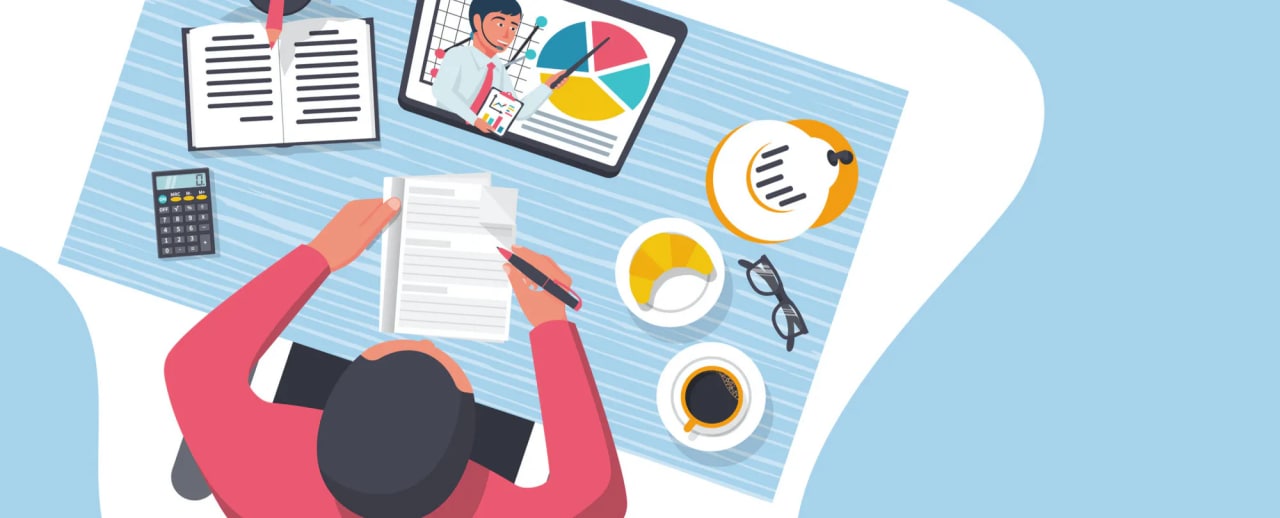 Финансовая грамотность – что это?
Умение управлять финансовыми потоками (доходами и расходами), грамотно распределять деньги, то есть жить по средствам и правильно приумножать имеющийся капитал.
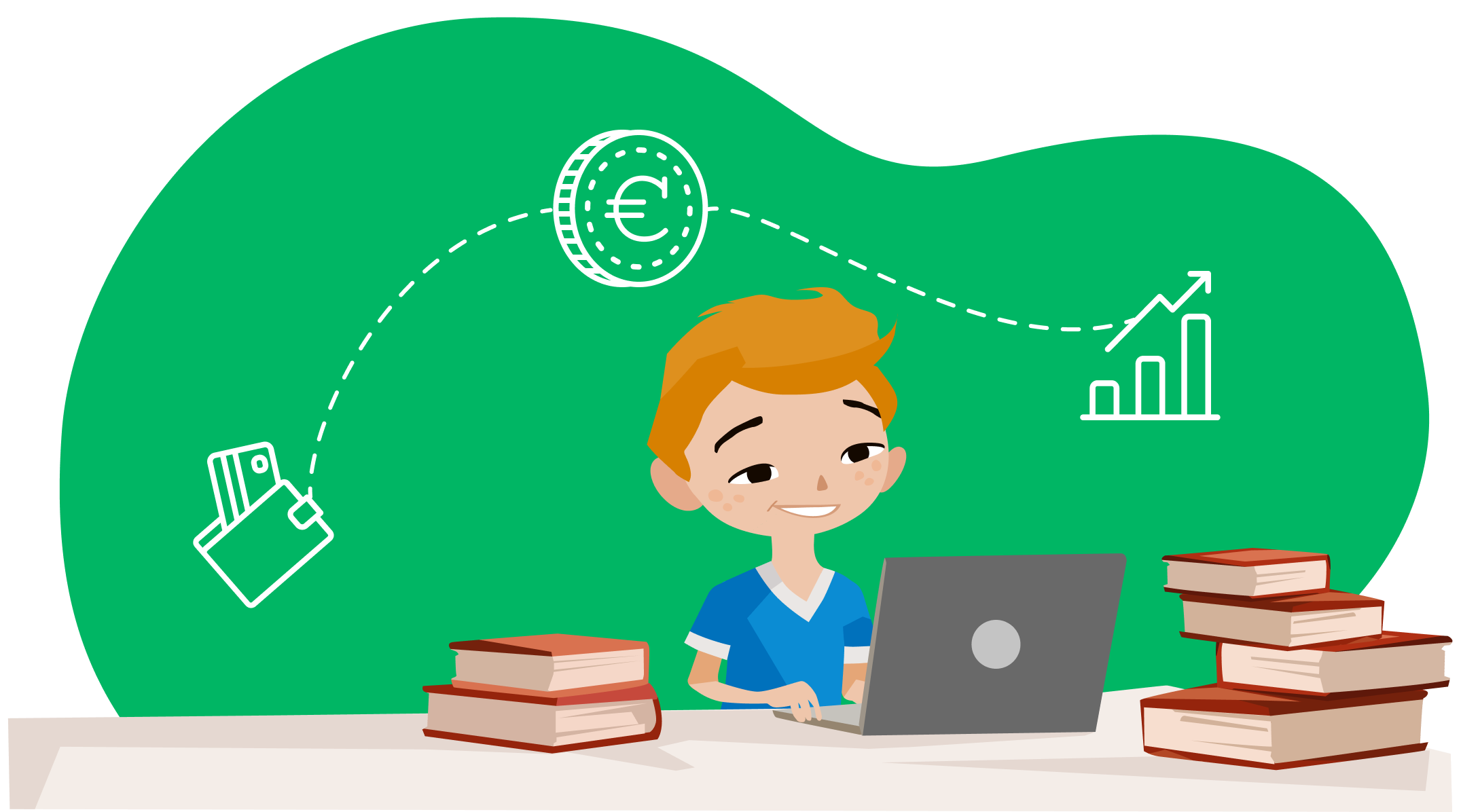 Что характеризует финансово-грамотного человека?
Знает:
- свои активы и пассивы и как ими оптимально     распоряжаться;
- свои права как потребителя финансовых услуг и куда обращаться в случае их нарушения;
- финансовые продукты и услуги, предоставляемые финансовым рынком;
- как не стать жертвой мошенничества на финансовом рынке и не попасть на финансовую ловушку.
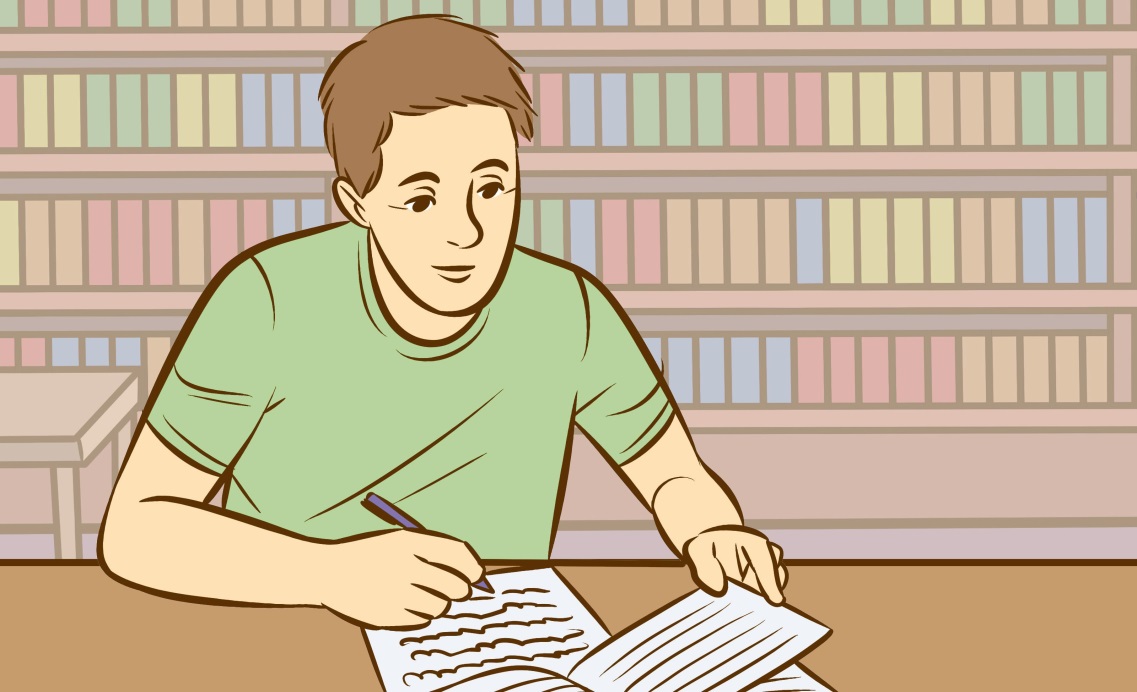 Что характеризует финансово-грамотного человека?
определять свои жизненные и финансовые цели;

собирать и анализировать информацию о финансовых продуктах, услугах и их поставщиках;

оценивать риски и опасности финансового рынка;

выбирать оптимальные финансовые продукты и услуги для достижения своих финансовых целей.
Умеет:
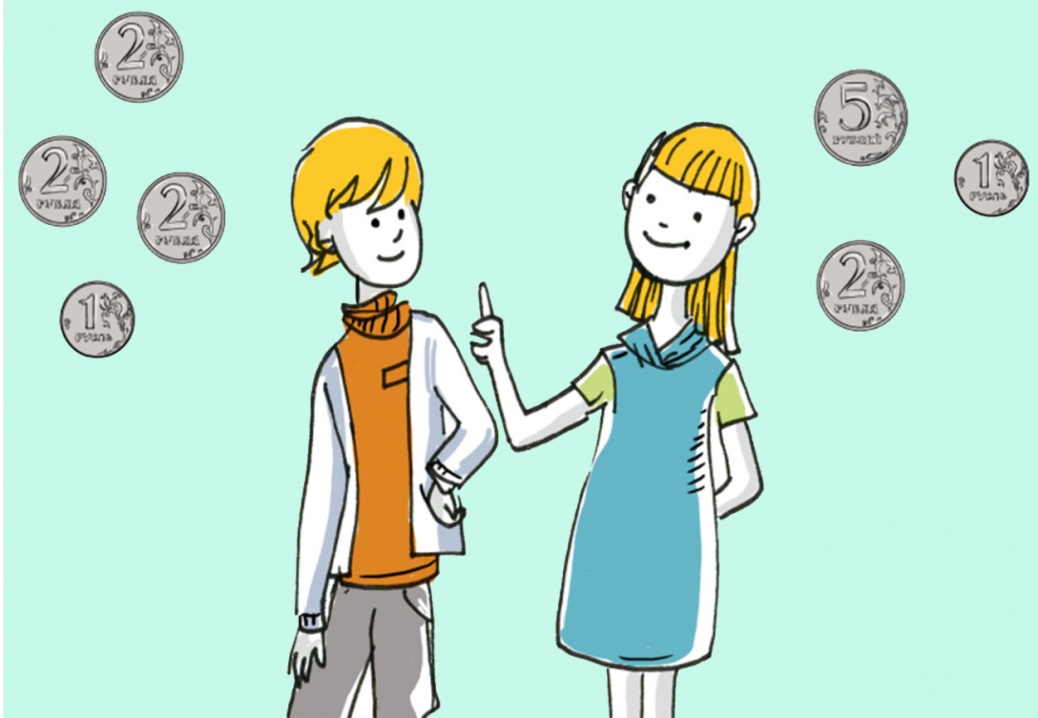 Что характеризует финансово-грамотного человека?
Практикует:
тратит меньше, чем зарабатывает;
действует по принципу «сэкономил – значит заработал»;
ведет учет и планирование доходов и расходов;
своевременно выполняет свои финансовые обязательства;
следит за изменениями на финансовом рынке;
пользуется страховыми услугами;
копит на достойную старость.
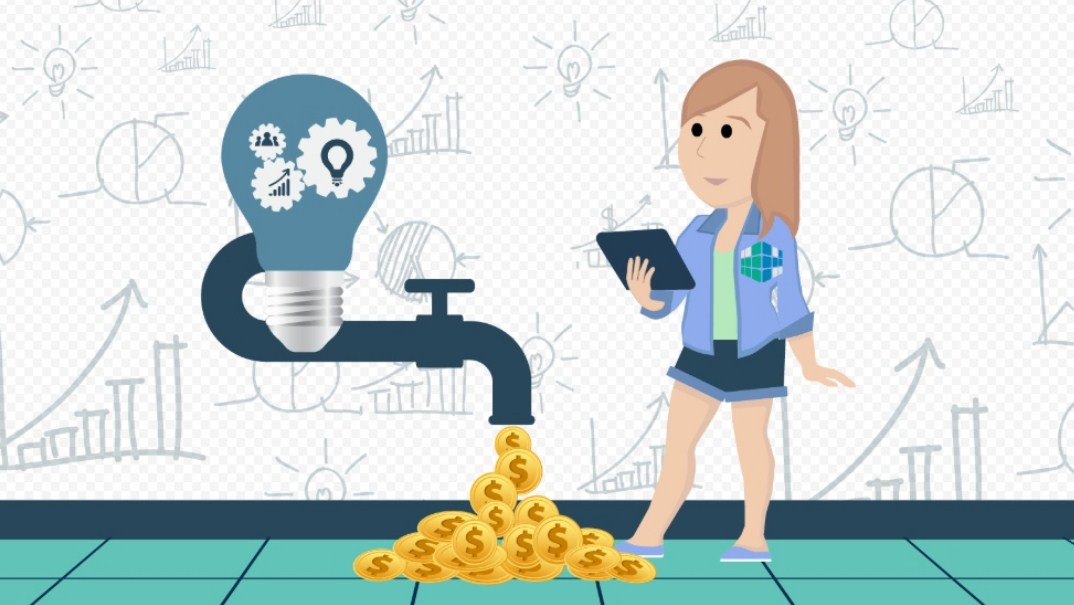 Полезная  информация
Портал «Финансовая культура» https://fincult.info/ 
Проверить финансовую организацию (официальный сайт Банка России) http://www.cbr.ru/fmp_check/ 
Раздел «Финансовая грамотность» Министерства финансов Приморского края https://ebudget.primorsky.ru/Menu/Presentation/1573?ItemId=1573 
Телеграм канал «Минфин Приморья» https://t.me/minfinpk 
Информационно-просветительский контент Банка России https://disk.yandex.ru/d/aAYjxjbqPMPErA
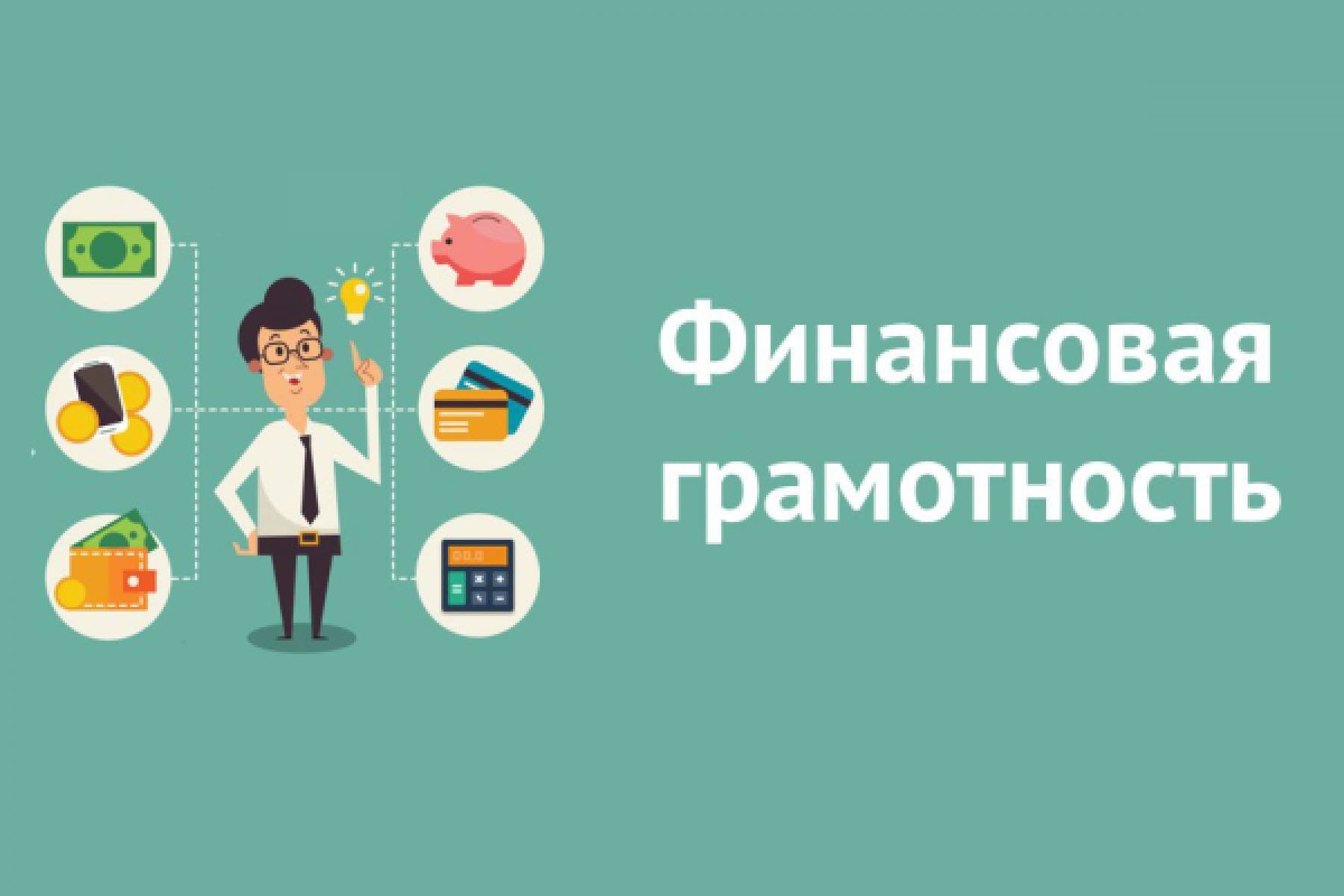